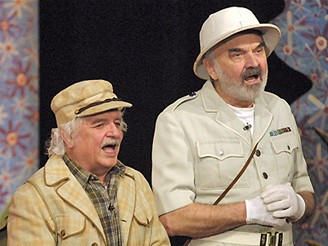 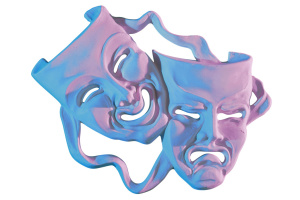 DRAMA II.
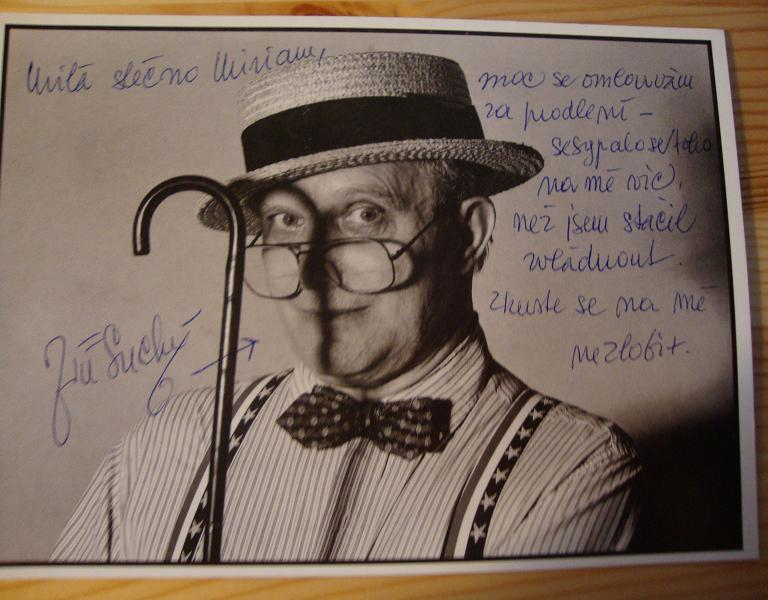 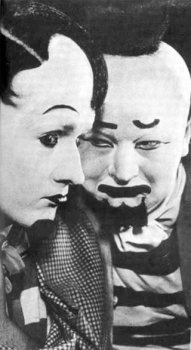 Mgr. Lenka Venclová
                                8. ročník
OSVOBOZENÉ DIVADLO
1927 -1. studentská hra  VEST POCKET REVUE
                neměla děj, sled výstupů vtipně glosujících současnost
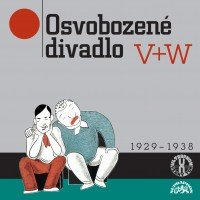 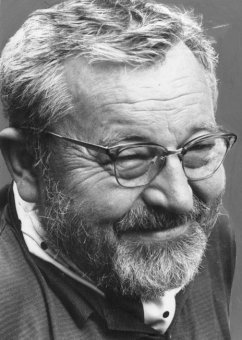 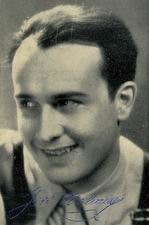 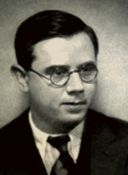 JIŘÍ VOSKOVEC ( 1905-1981) vl. jménem Waschmann

      JAN WERICH  (1905 – 1980)

          JAROSLAV JEŽEK (1906 – 1942) – zrakové potíže
improvizované divadlo
politická satira
slovní humor v dialozích a písňových textech
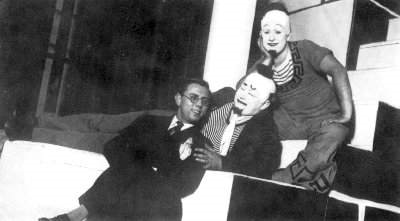 spojení hlediště s jevištěm

tzv. FORBÍNY – předscény – improvizovaně reagovali na aktuální dění
                                bezprostřednost – kontakt s publikem

působení na širokou diváckou obec
uměli      rozesmát
            povzbudit
            vyhecovat

Typ 2 klaunů – intelektuál
                  živel
 procházejících historií i současností

glosují nešvary a omyly doby a usilují o lepší lidštější tvář

nemilosrdně odsuzují velikášství
                        směšnost diktátorů
                        nebezpečnost pasivity
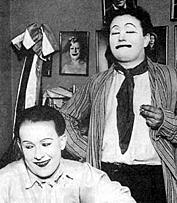 tvorba
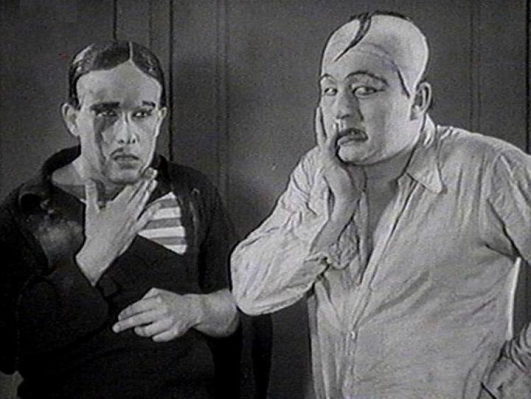 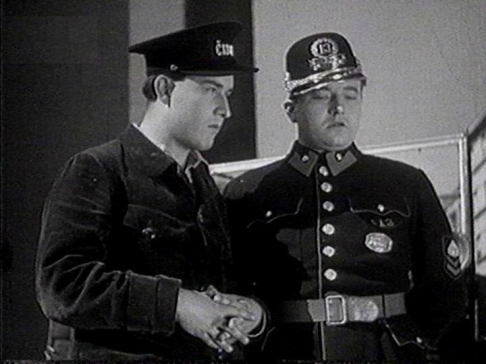 DIVADLO

CEASAR – proti diktátorům

komedie – kontrast

BALADA Z HADRŮ
OSEL A STÍN
RUB A LÍC
KAT A BLÁZEN
FILM

PUDR A BENZÍN (31)

PENÍZE NEBO ŽIVOT (32)

HEJ RUP (34)

SVĚT PATŘÍ NÁM (37)
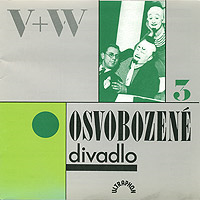 r. 1938 zakázáno

r. 1946 obnovena činnost

r. 1968 emigrace Voskovce

Werich  v divadle ABC  
                 s Miroslavem Horníčkem
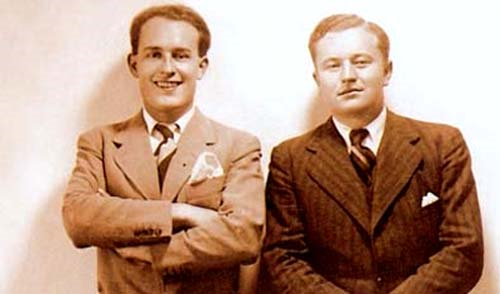 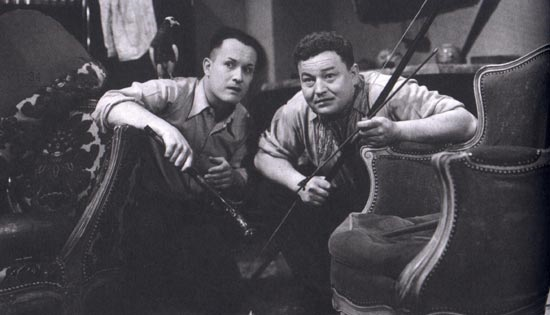 SEMA FOR
JIŘÍ SUCHÝ -  (1931  - básník, textař, hudebník
                             spisovatel, výtvarník  

JUDr. JIŘÍ ŠLITR  (1924 – 1969 ) 
                       klavírista, skladatel
                       herec , grafik,  kreslíř
                       otrava svítiplynem 

JITKA MOLAVCOVÁ (1950 – zpěvačka, muzikantka
                                                            herečka
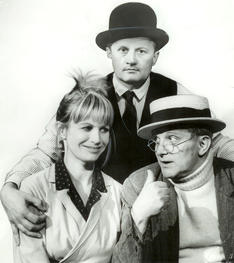 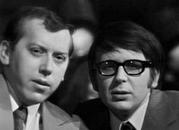 JIŘÍ GROSSMANN (1941 – 1971 )- herec zpěvák 
                                                                instrumentalista

       MIROSLAV ŠIMEK ( 1940 – 2004  na leukémii)
                                                 učitel, humorista, spisovatel
Se dm    ma  lých     for em
hudba – jazz, 
kabaret pro děti,
poezie, výtvarné umění, 
pantomima, 
film, 
tanec
divadlo oživlých rekvizit a masek -loutek
kombinace   čtených textů
                 rozhovorů
                   hudby
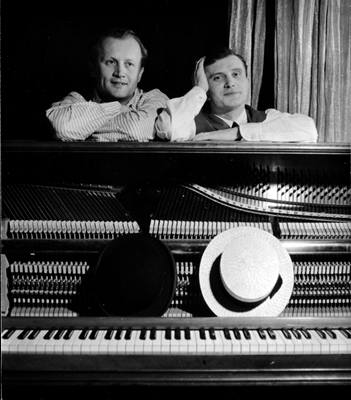 převládlo hudební divadlo 
                      dvojice SUCHÝ - ŠLITR
nonsens - nesmysl
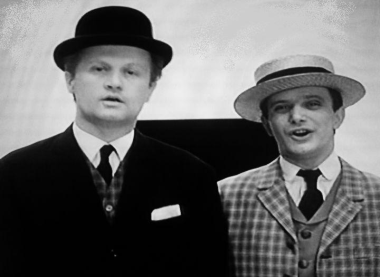 nonsensové postupy – hra se slovy
                                   významem, fantazií
                                   hra se čtenářem a posluchačem
Snaha obrodit divadlo návratem pokleslých žánrů
                                                           ( šantánu, cirkusu, kabaretu, revue …)

Kabaret: JONÁŠ A TINGL TANGL (1962 )
Muzikál: DOBŘE PLACENÁ PROCHÁZKA
Filmový muzikál: KDYBY TISÍC KLARINETŮ

Hra: KYTICE  (r. 1972 – až 600 repríz )


Dvojice GROSSMANN a ŠIMEK  - soubory povídek
                                                                BESÍDKA ŽÁKŮ ZVLÁŠTNÍ ŠKOLY  (1969)
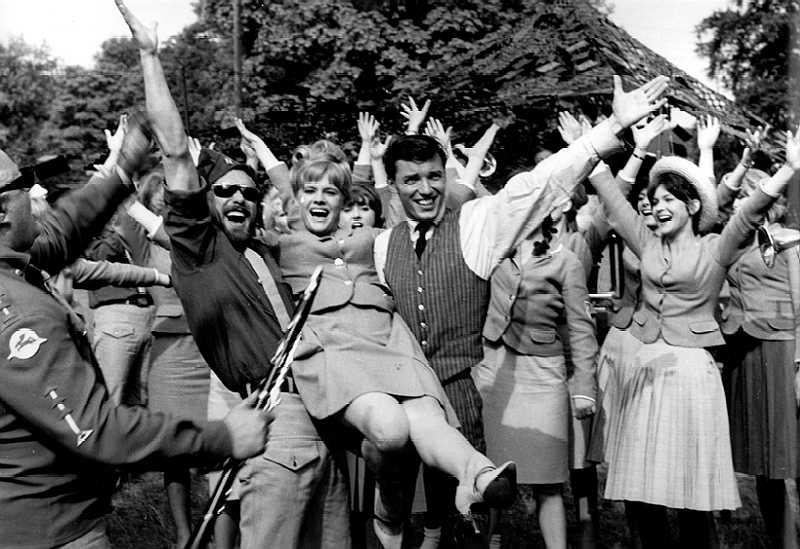 KDYBY TISÍC KLARINETŮ
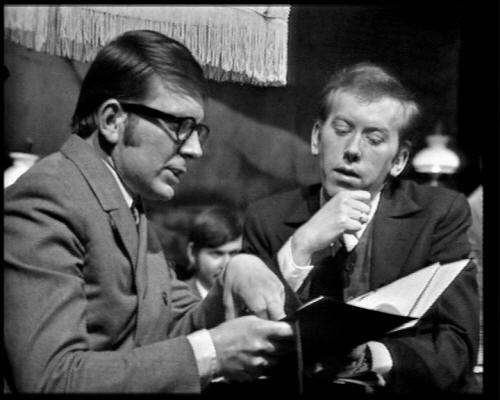 BESÍDKA ŽÁKŮ ZVLÁŠTNÍ ŠKOLY
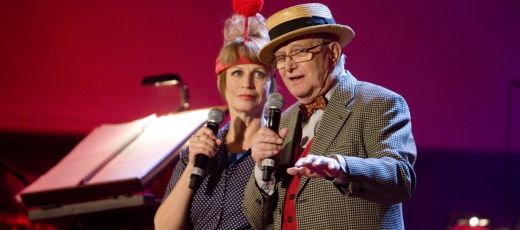 Divadlo járy cimrmana
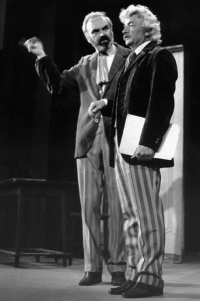 vzniká r. 1967
15 her hraných v nezměněné podobě 25 let

autorská dvojice – Z. Svěrák ( 1936 )
                            - učitel, redaktor ČR
             herec, scénárista, dramaturg, spisovatel, textař
              s Jaroslavem Uhlířem – v ČT Hodina zpěvu

                         L. Smoljak – (1931 – 2010 )
          filmový divadelní režisér, scénárista, herec

Cimrman – fiktivní postava všeuměla
                 zvolen největším Čechem v r. 2005
                       národ milující recesi 

navazují na mystifikační humor Jaroslava HAŠKA
tradici ochotnictví, slovní humor V+W
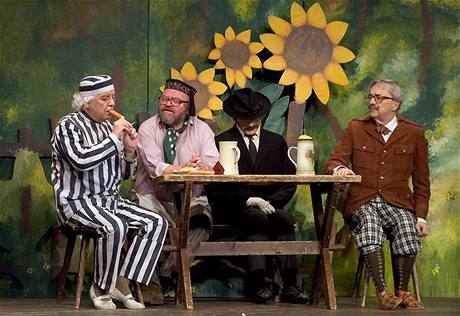 humor na kontrastu vysokého
                       a nízkého stylu

rozumí mu intelektuál i laik

HRY mají 2 části:
tzv. seminář
       parodie pseudovědy a osvětář -
       ství – glosují současné dění

dramatická akce – herci jen muži
                          podehrávají – forma ochotnictví – bez výrazu 

HRY:  Akt (67)                                      Lijavec                          Blaník     
          Vyšetřování ztráty třídní knihy    Němý Bobeš                  Záskok 
          Hospoda na mýtince                     Cimrman v říši hudby    Švestka
          Dlouhý, Široký a Krátkozraký       Posel z Liptákova          Afrika
   Dobytí severního pólu      Vražda v salonním coupé      České nebe 2010
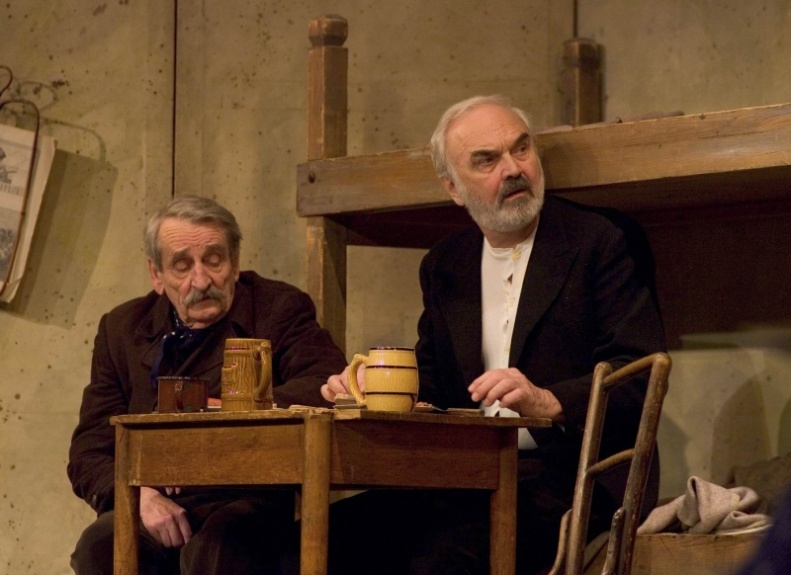 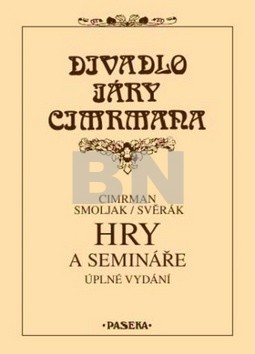 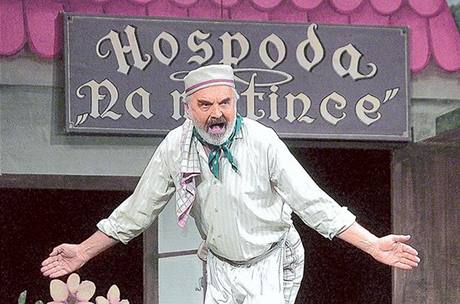 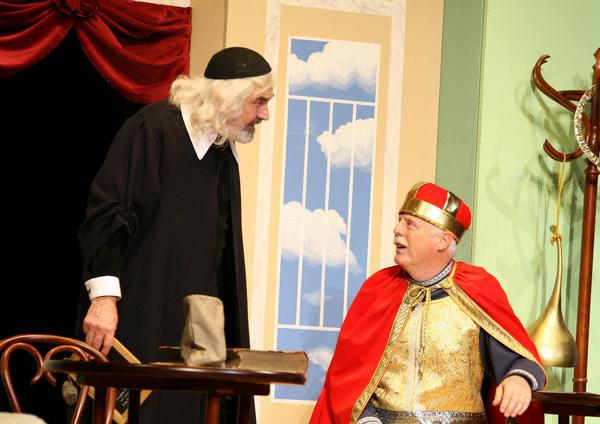 České nebe